KA-DKV 2 (Photoshop)
Rabu 01-04-20
WARNA
Warna adalah salah satu komponen penting dalam sebuah digital art
Dalam teknis peng-aplikasi-an warna dalam konteks software memiliki langkah-langkah yang cukup sederhana
Adobe Photoshop memiliki beberapa Tools dasar yang digunakan untuk mewarnai pada Bidang Gambarnya
Berikut adalah Tools untuk pemilihan warna:
TOOLS
Tools yang akan dipelajari sebagai dasar pembelajaran Teknik Mata Kuliah KA-DKV dalam konteks warna ini adalah:
Paint Buncket & Gradient
Brush Tools
Shape Tools
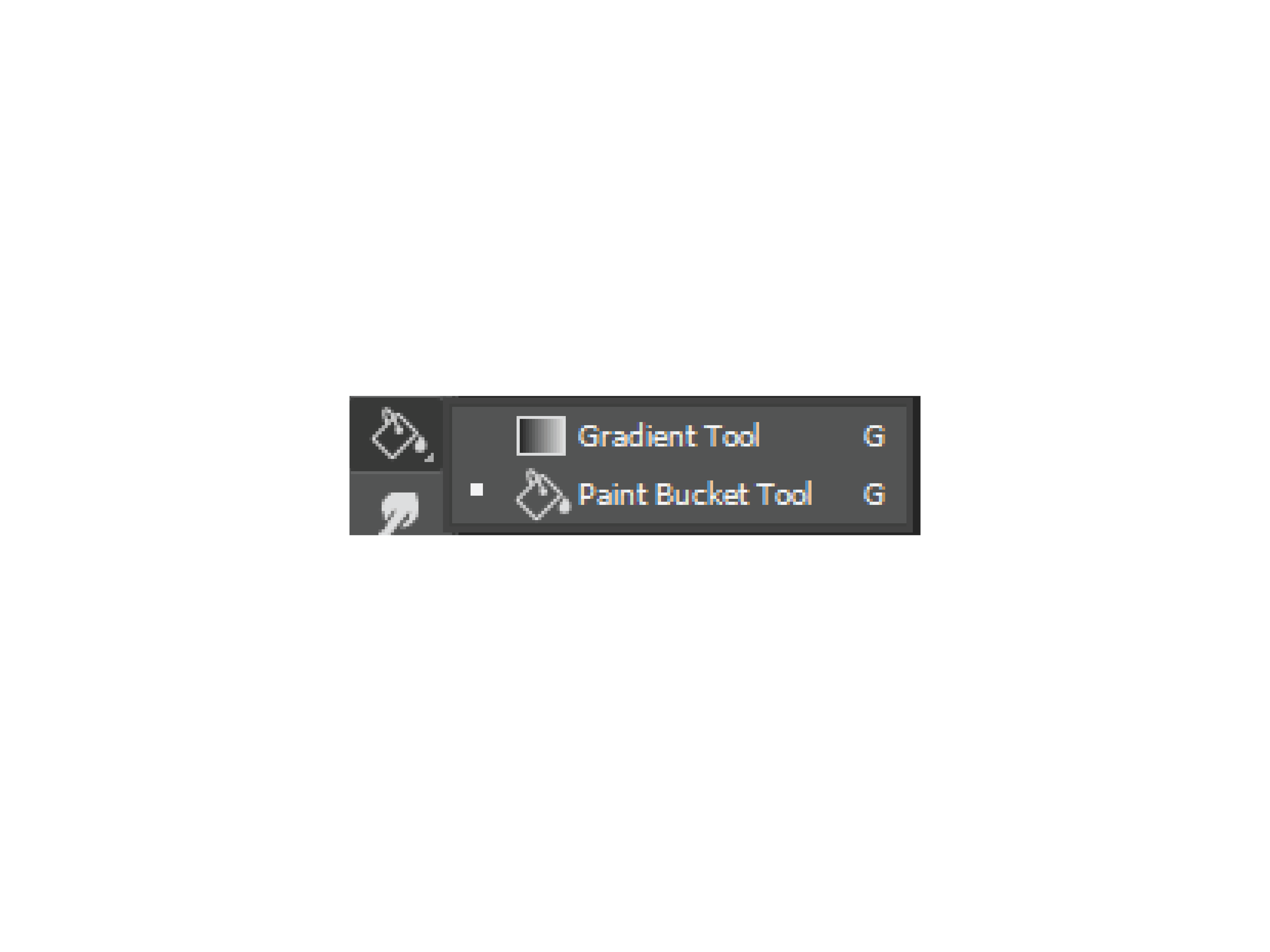 Paint Bucket & Gradient Tools
Digunakan untuk membuat warna Background/ Foreground
Contoh peng-aplikasi-an
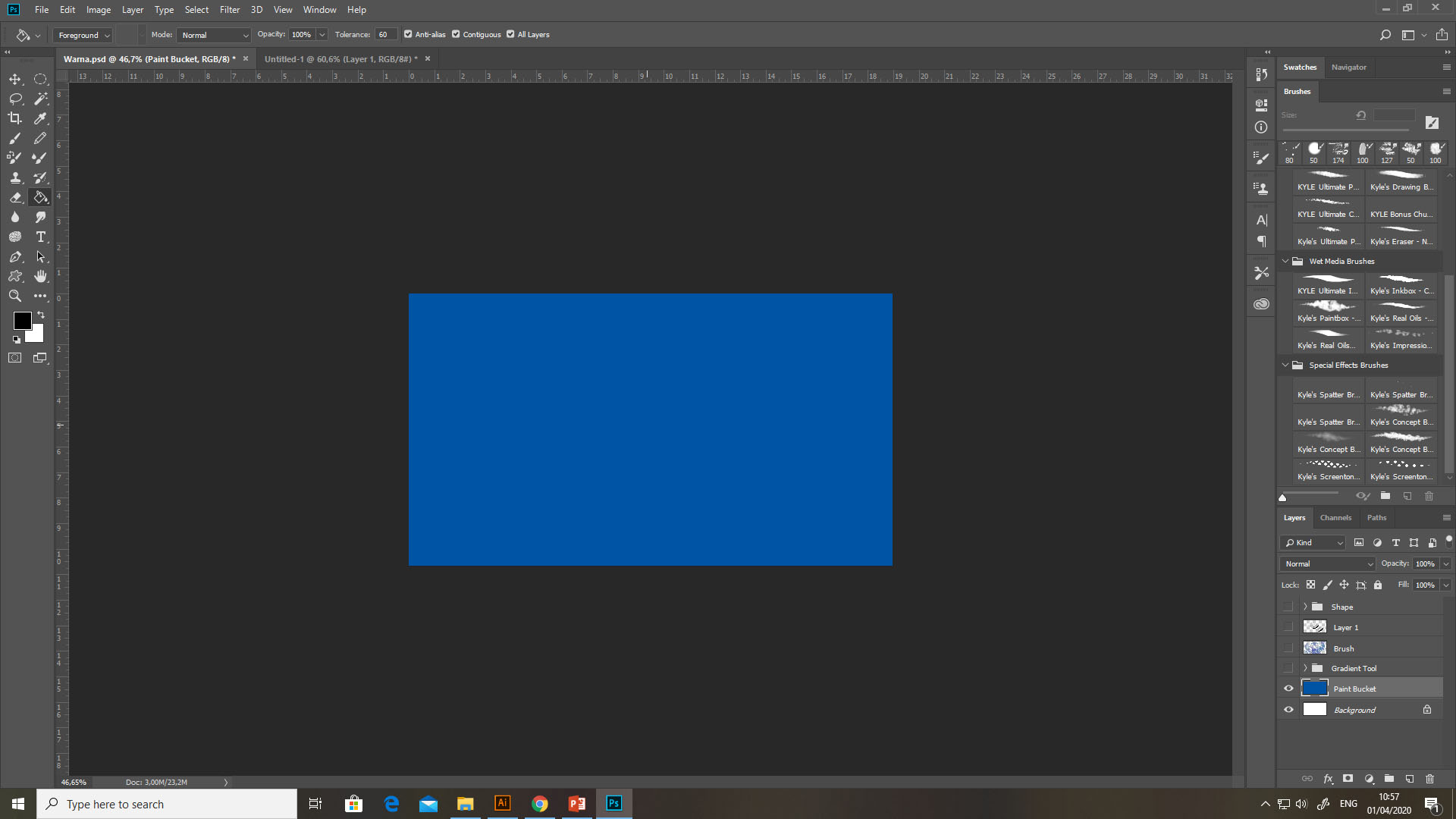 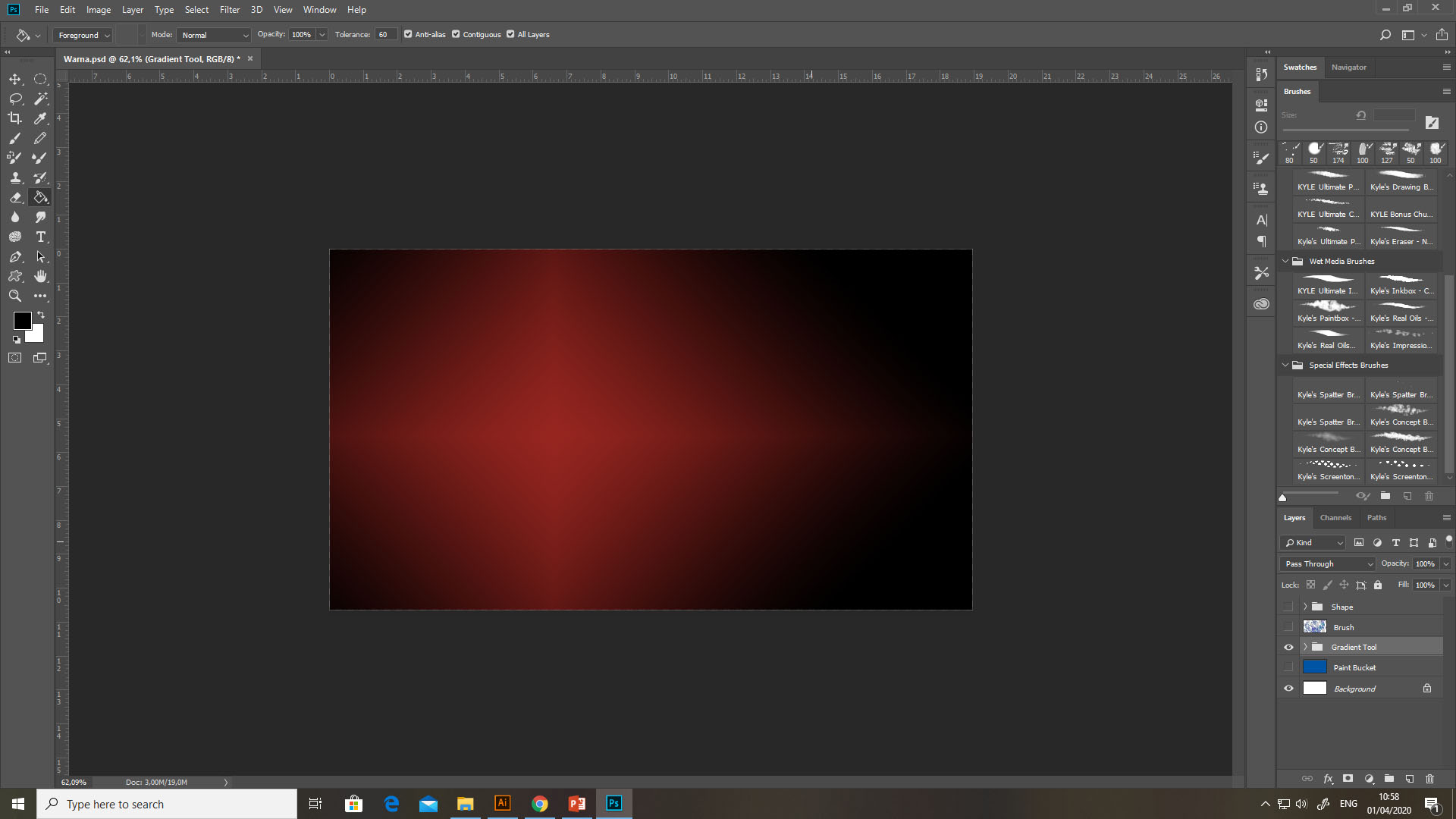 BRUsh TOOL
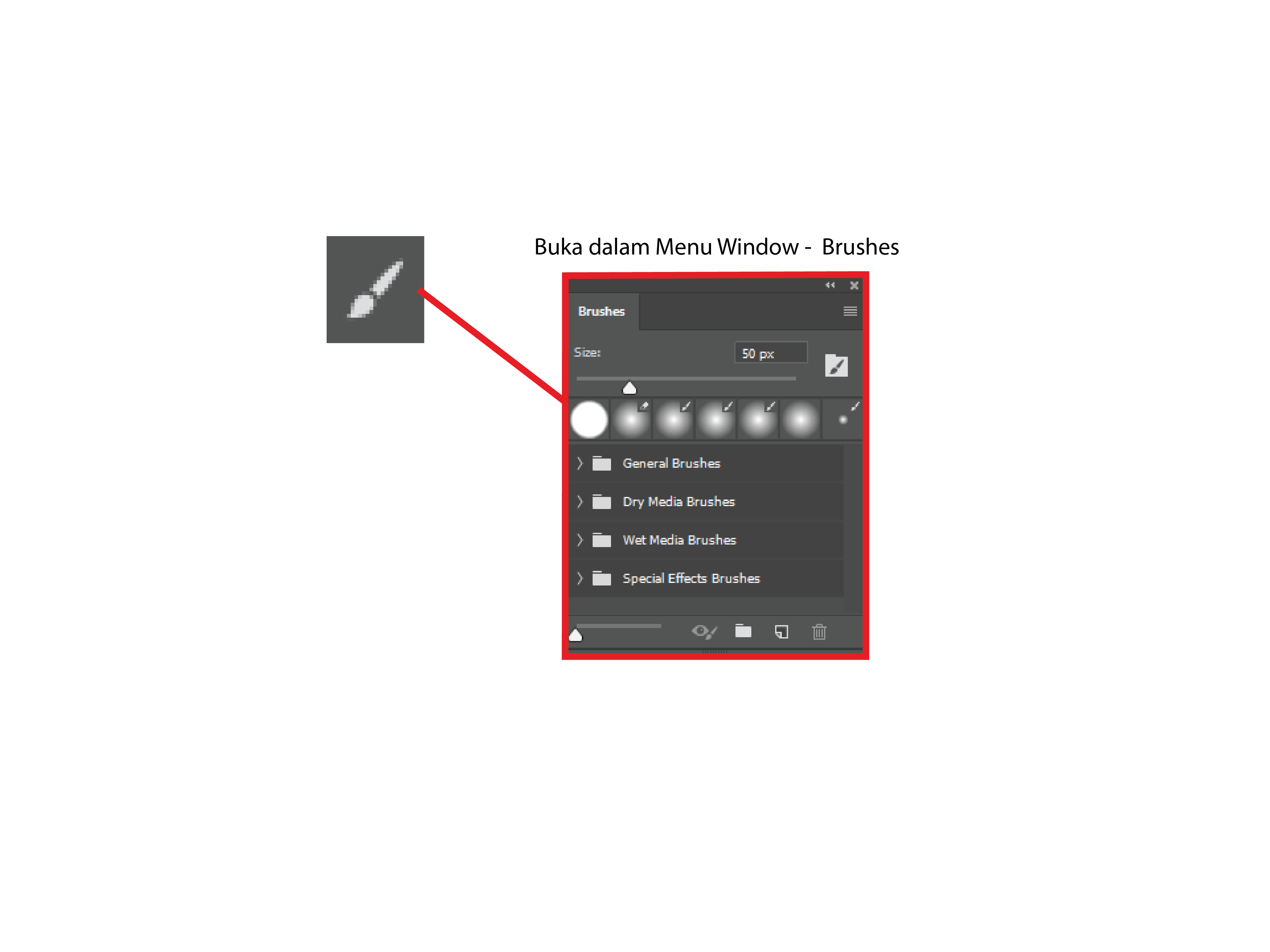 Penggunaanya seperti Kuas Manual. Punya beberapa “preset” untuk mengelurkan efek-efek tertentu
Contoh peng-aplikasi-an
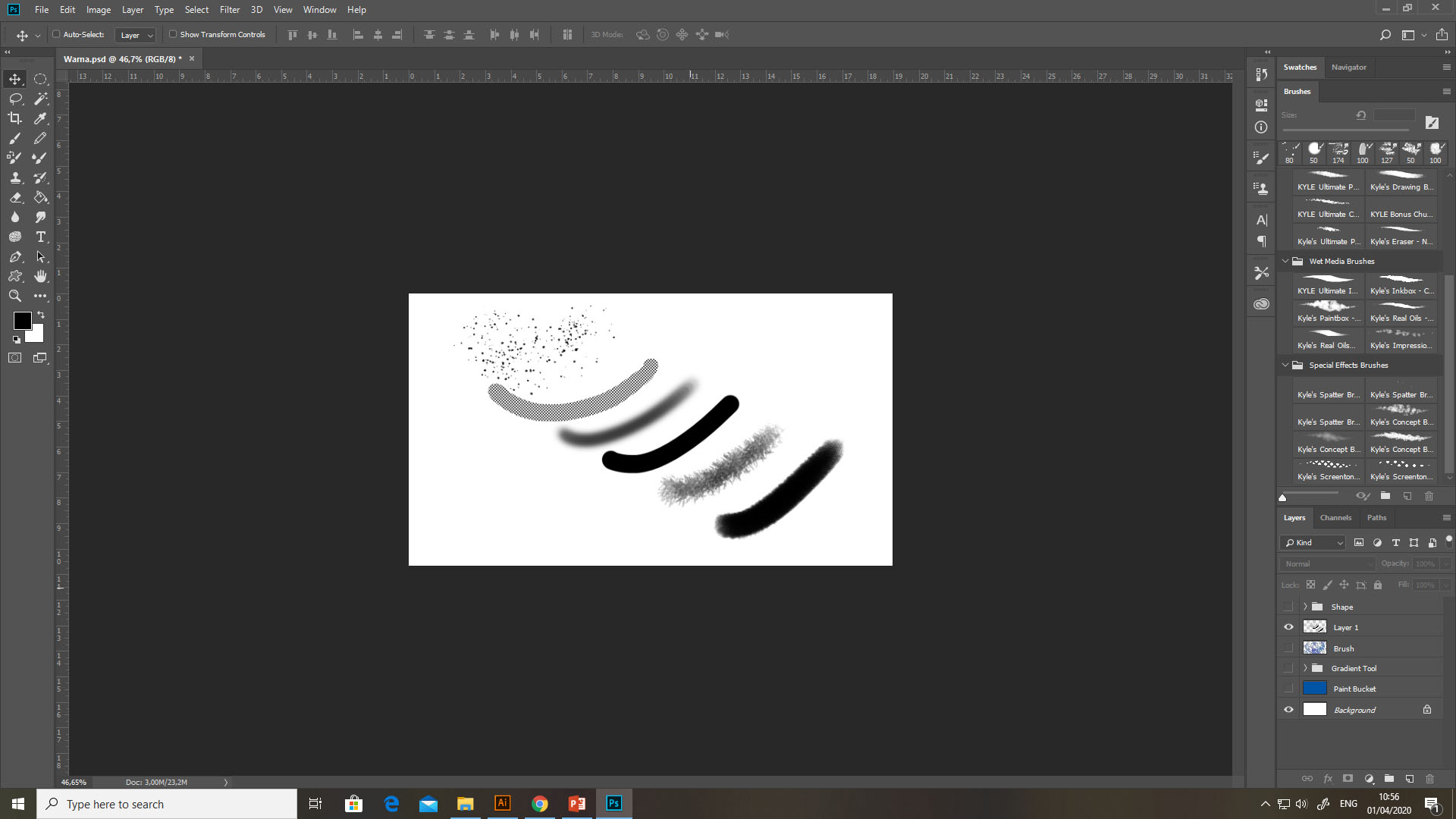 Shape tool
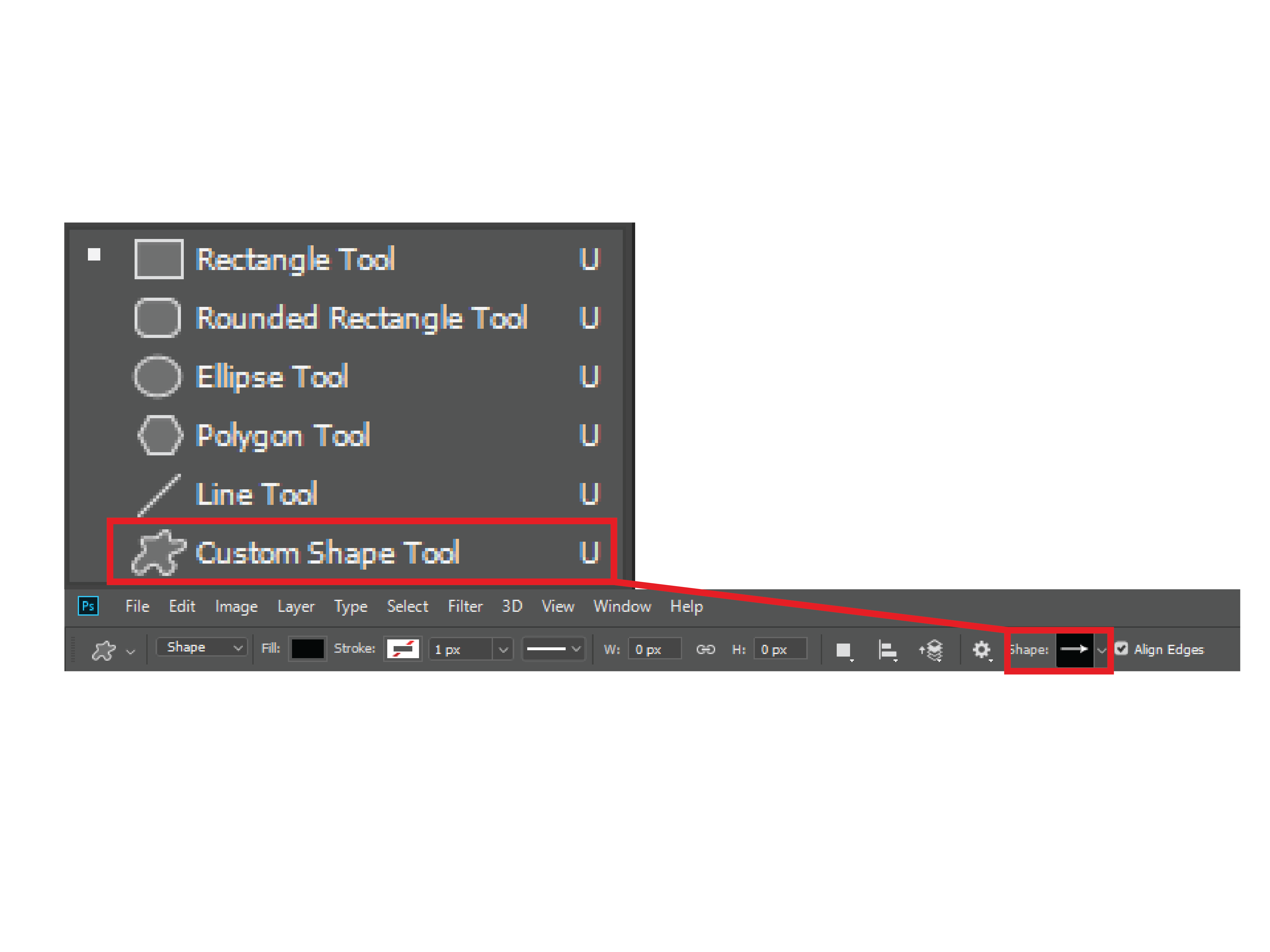 Tools untuk membuat bentuk secara instan, seperti Persegi, Lingkaran, Segitiga, dan adapun bentuk-bentuk dekoratif lain
Contoh peng-aplikasi-an
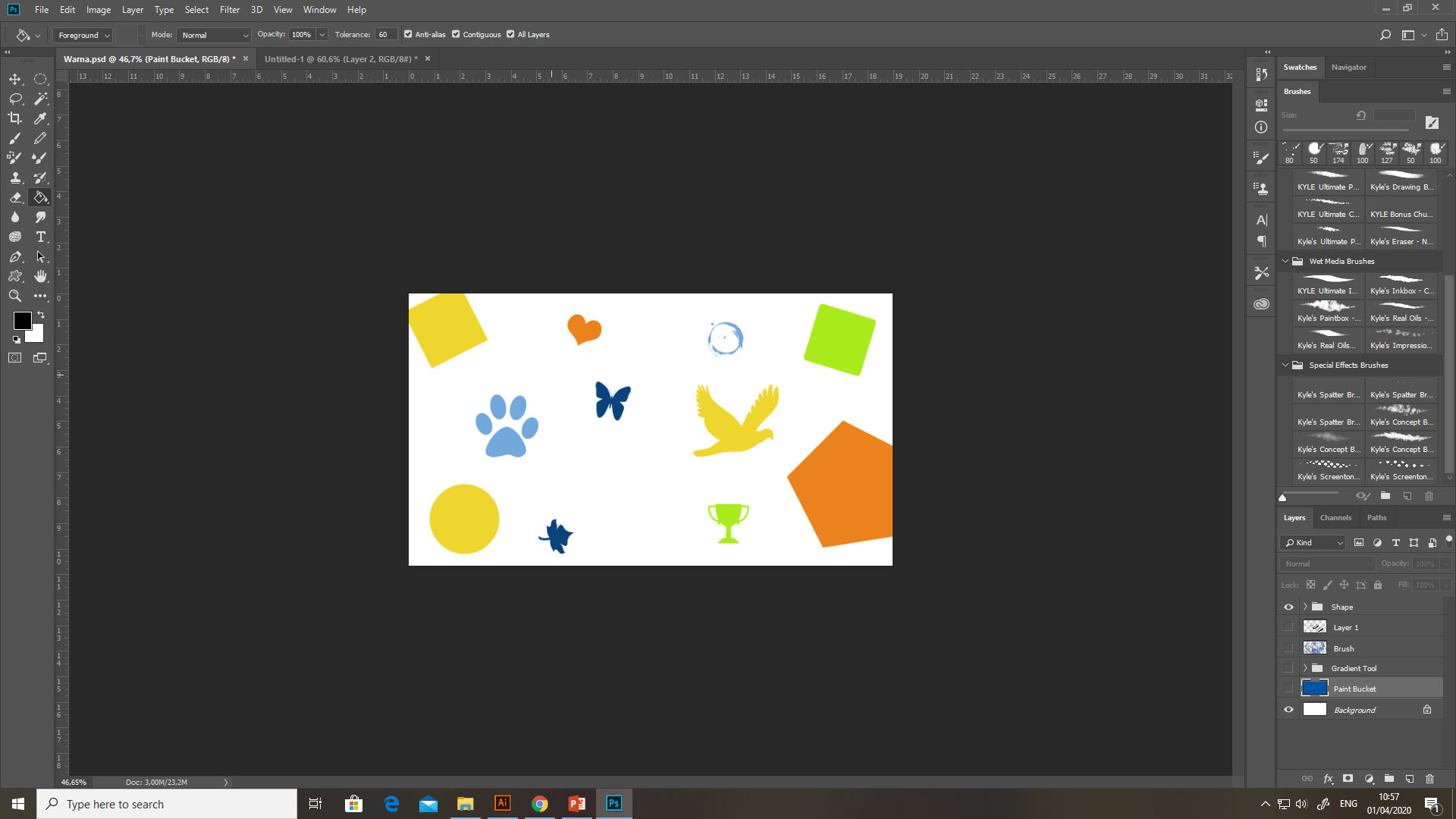 TUGAs
Buat sebuah karya dekoratif dari penggabungan warna-warna dan bentuk bentuk yang diselaraskan sehingga menjadi sebuah gambar dekoratif
Tools dan warna yang digunakan tidak dibatasi silahkan meng-ekspolasi sendiri
Contoh:
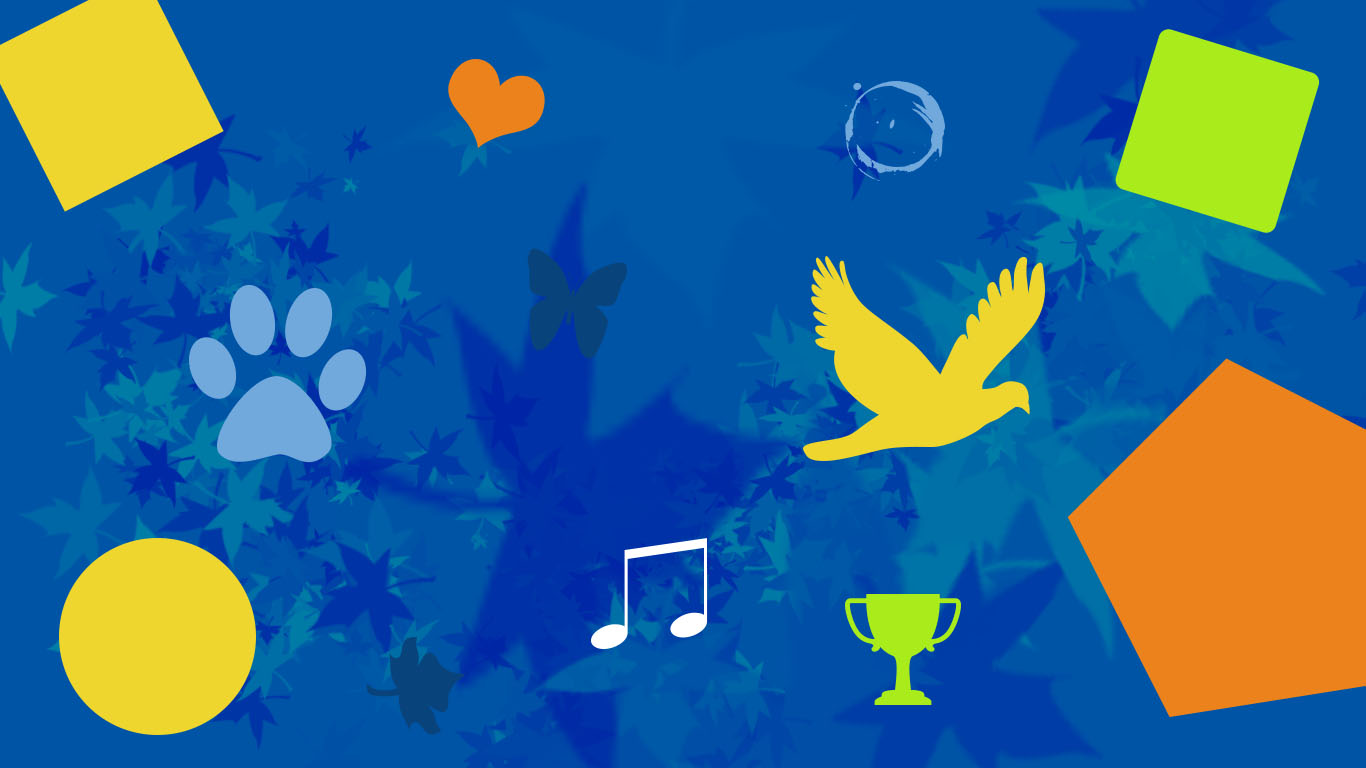 format tugas
Waktu Tugas adalah 2 sks (90menit) dimulai pada jam 13:00 – 14:30
Tugas berformat .png (Foto Tanpa Background) dimasukan kedalan Folder NAMA_NIM_KELAS
Semua folder perorangan dikumpulkan oleh ketua kelas dalam satu format RAR
Dikirimkan ke: ekki.hardiawan@email.unikom.ac.id
Catatan
Karena keterbatasan media yang digunakan/dimiliki Lembaga/Dosen
Mahasiswa diharapkan dapat mengeksplorasi/improvisasi sesuai dengan pengetahuan mahasiswa sendiri
Materi hanya bersifat dasar/basic. Cara yang digunakan dapat sangat beragam
TERIMA KASIH